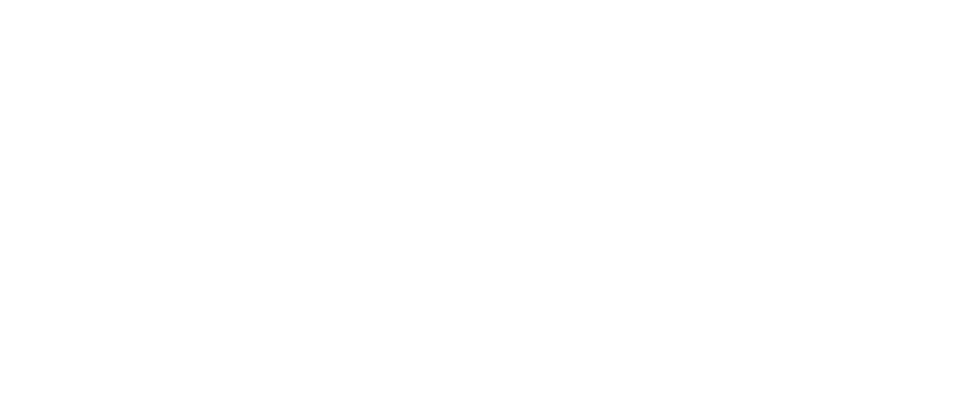 6
12
18
120
180
60
48
140
12
24
48
14
140
6
8
48
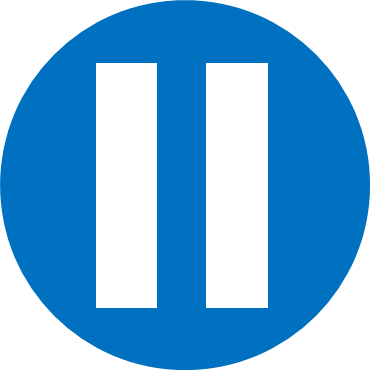 Have a think
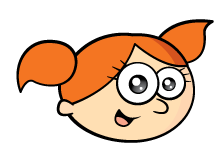 I partitioned 6 into 5 and 1
8
5
6
1
6
8
48
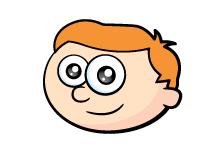 6
8
48
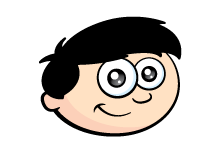 6
8
48
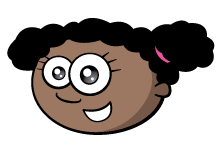 10
6
6
8
48
Double, then double, then double again
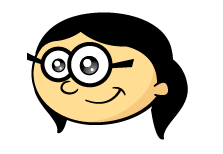 double
double
double
12
24
48
6
6
8
48
If you double one factor and halve one factor the product stays the same
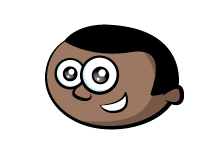 6
12
8
4
6
8
5
28
140
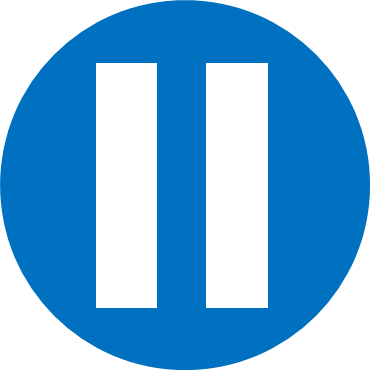 Have a think
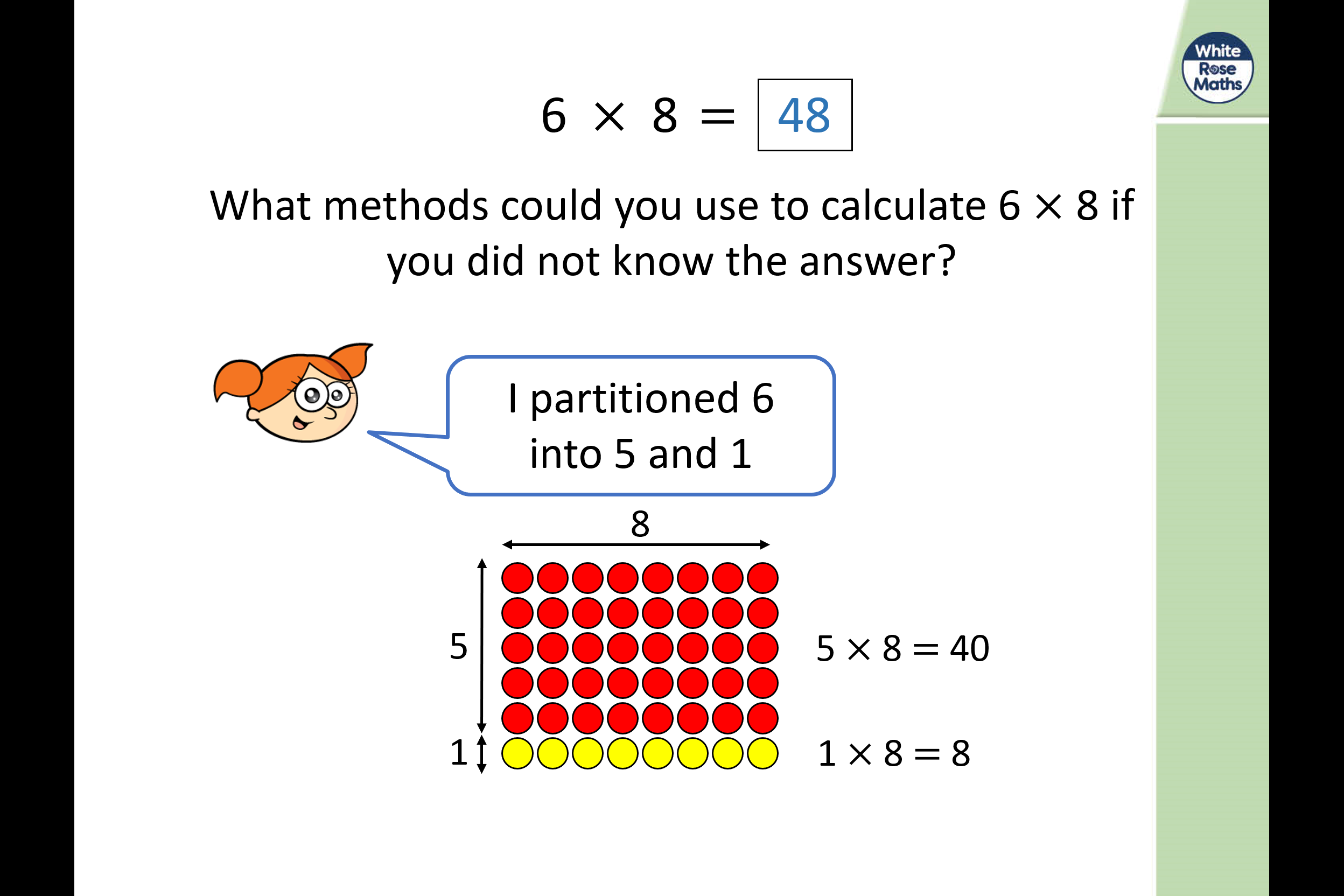 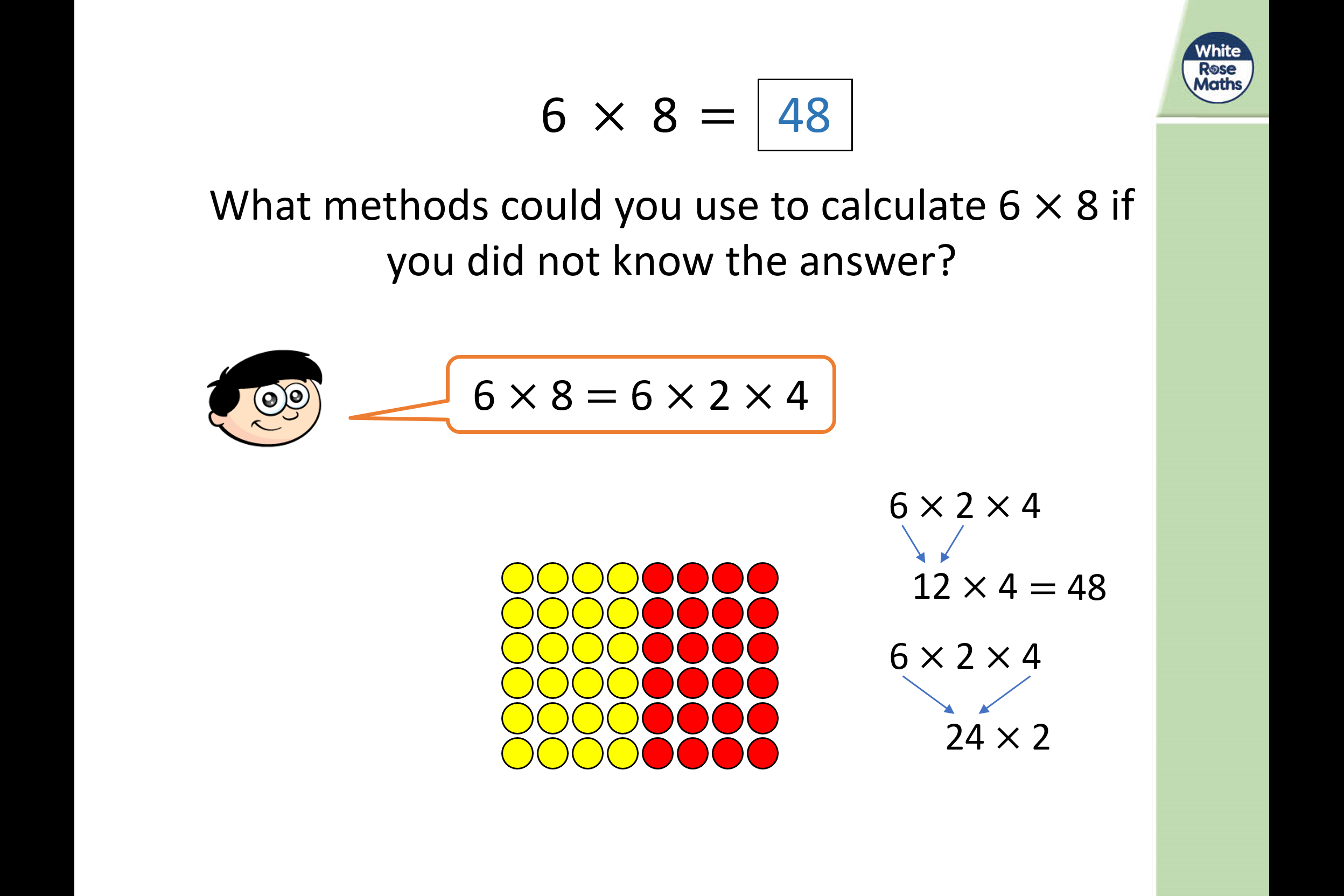 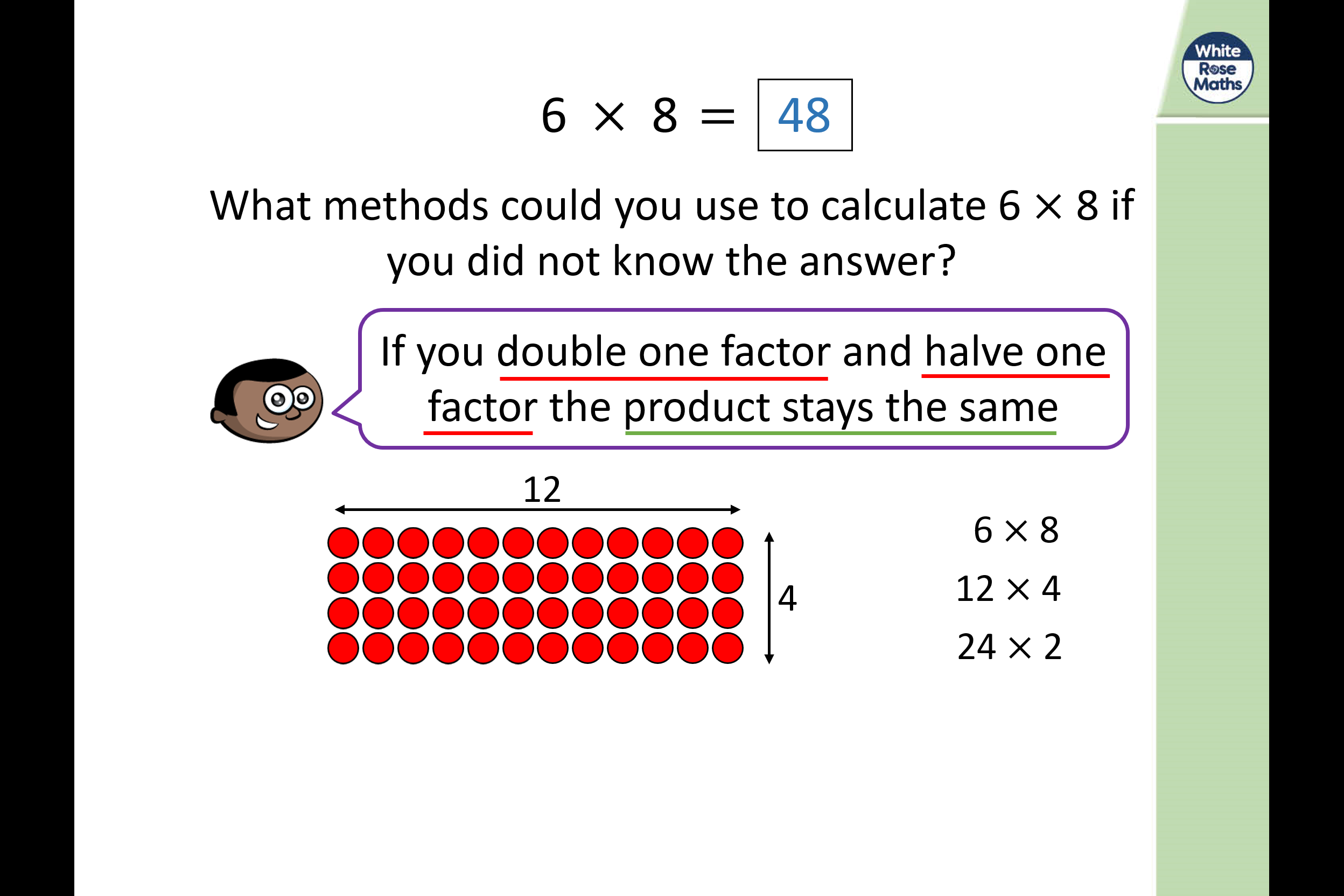 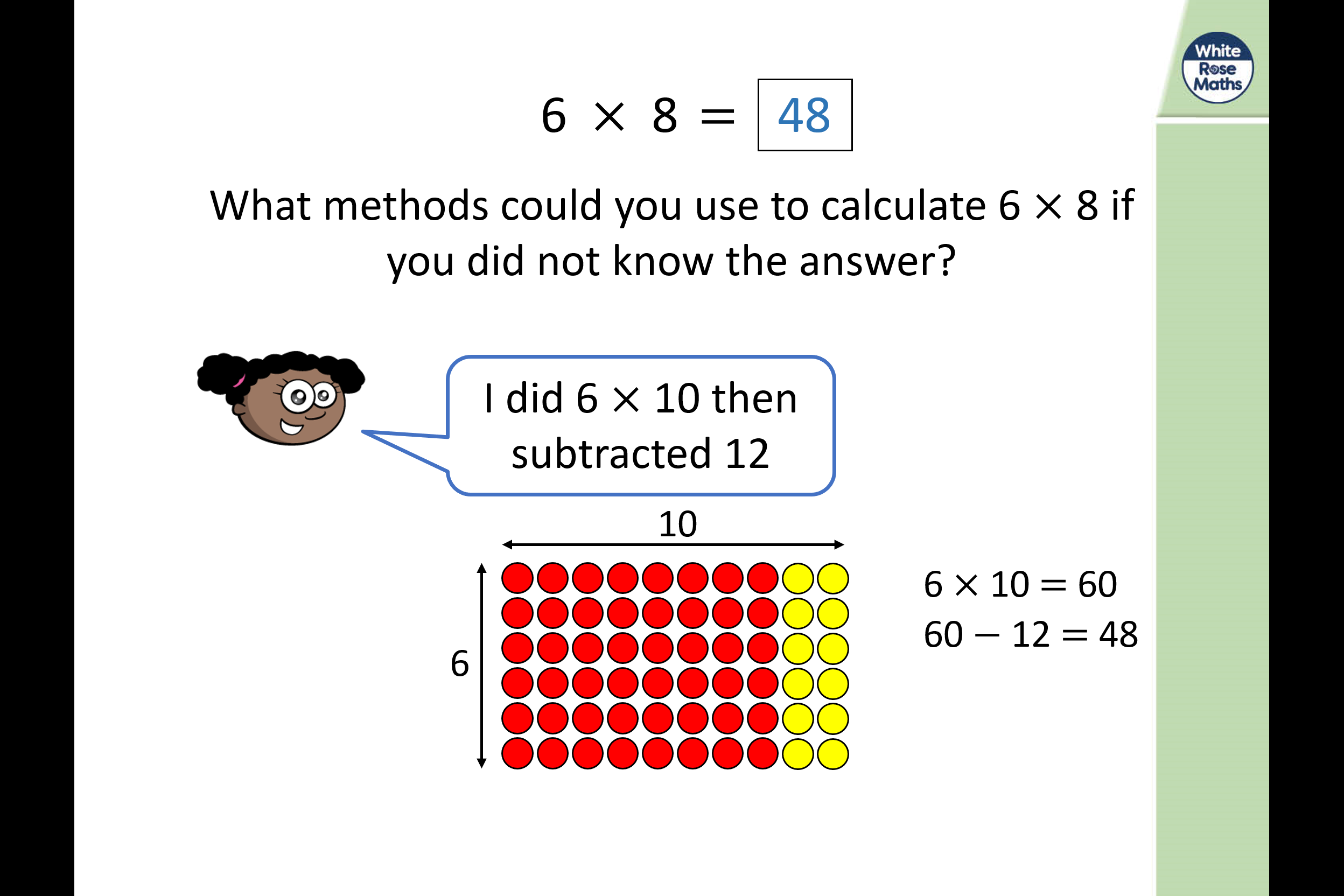 5
28
140
20     8
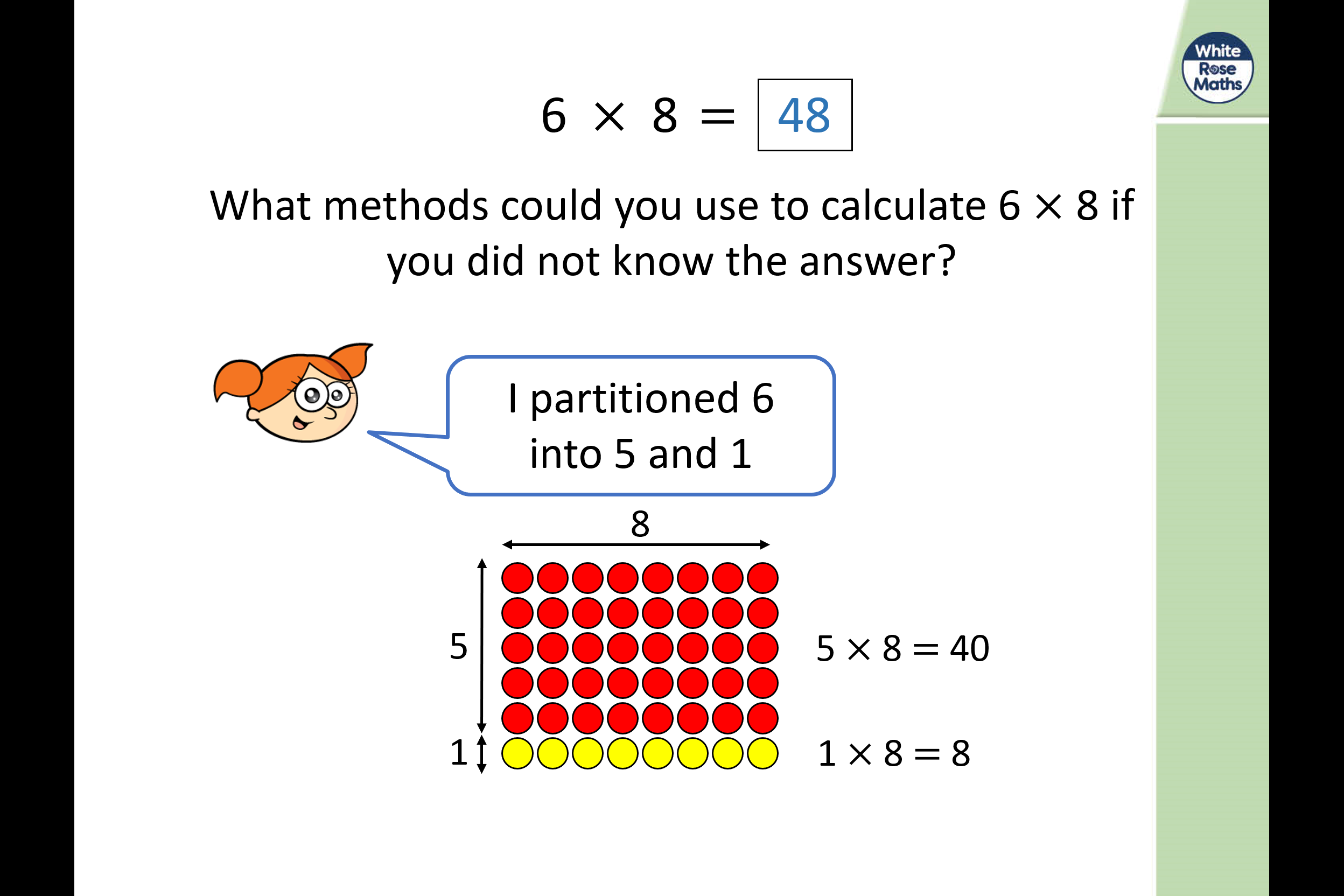 5
28
140
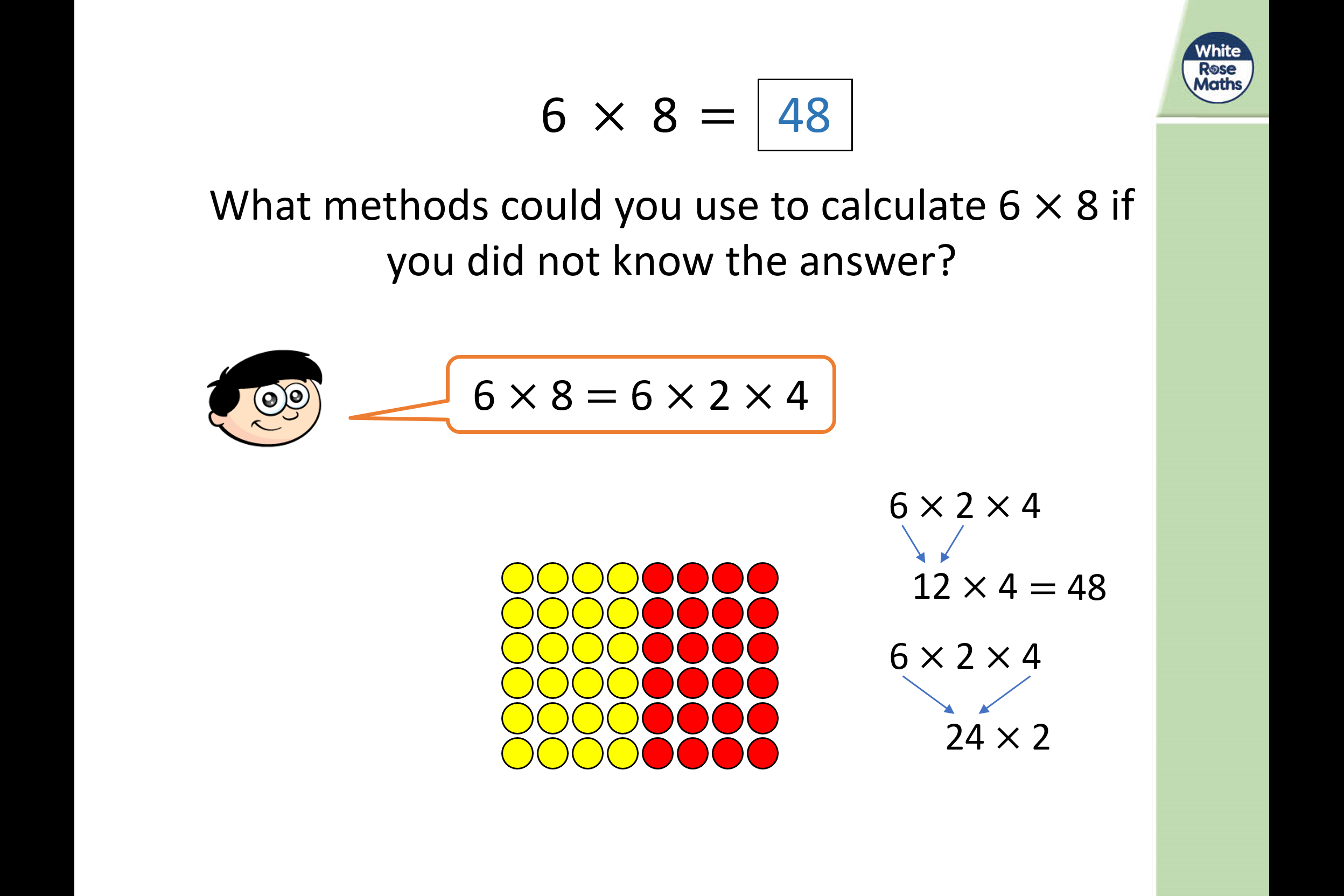 5
28
140
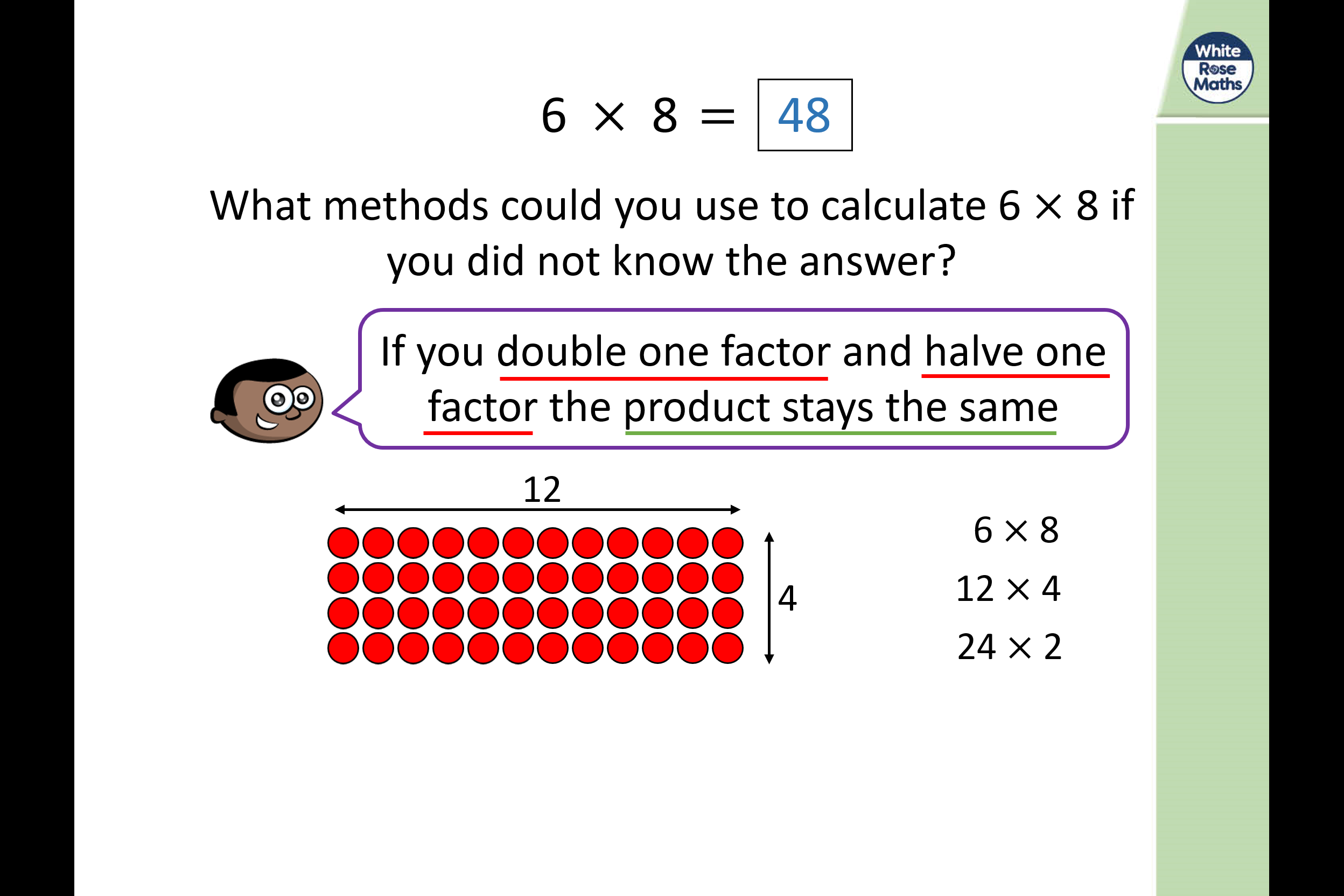 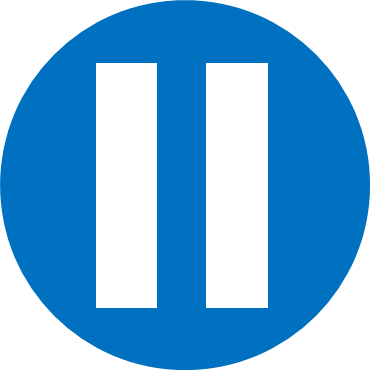 Have a think
5
28
140
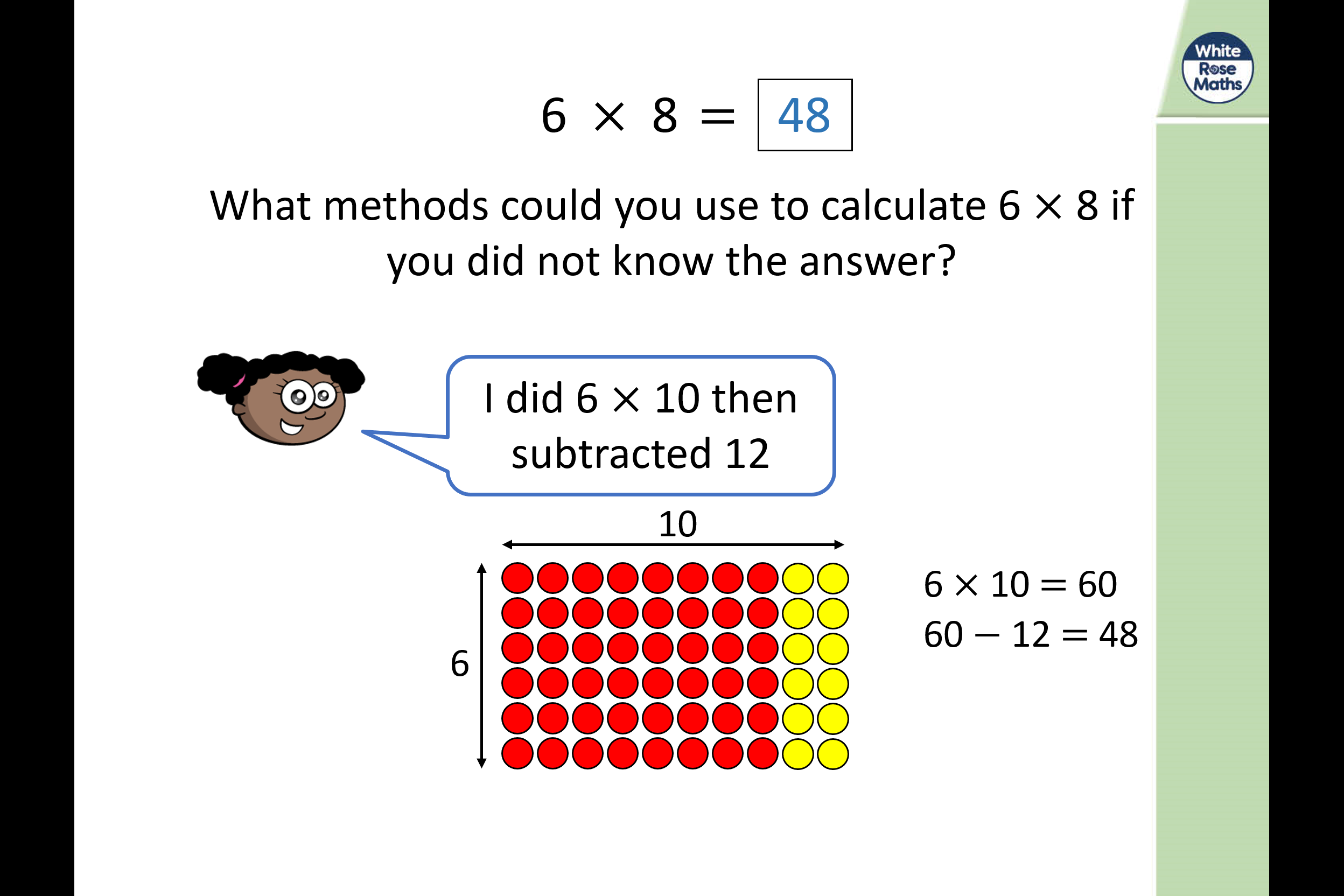 5
28
140
I also know that to multiply by 5 you could multiply by 10 first and then half
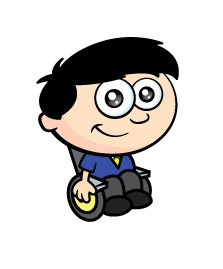 28
140
5
280
10
140
5
Have a go at the rest of the worksheet